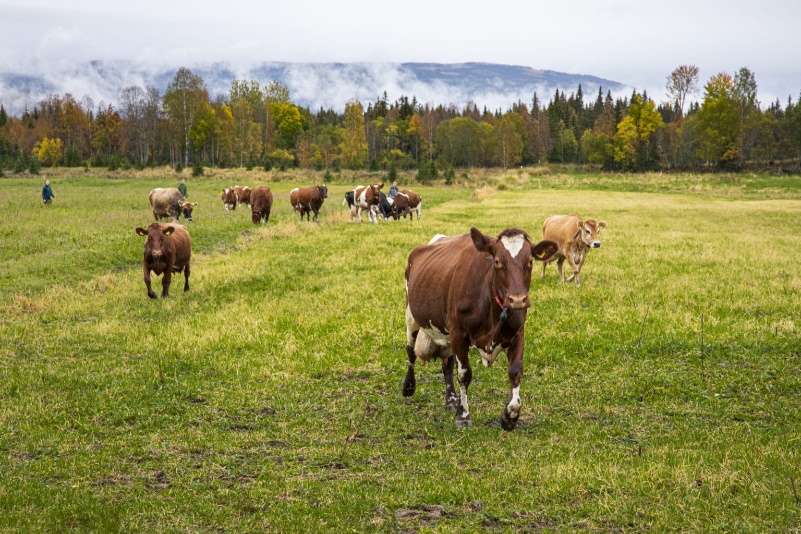 4 Bærekraftige valg og dyrevelferd
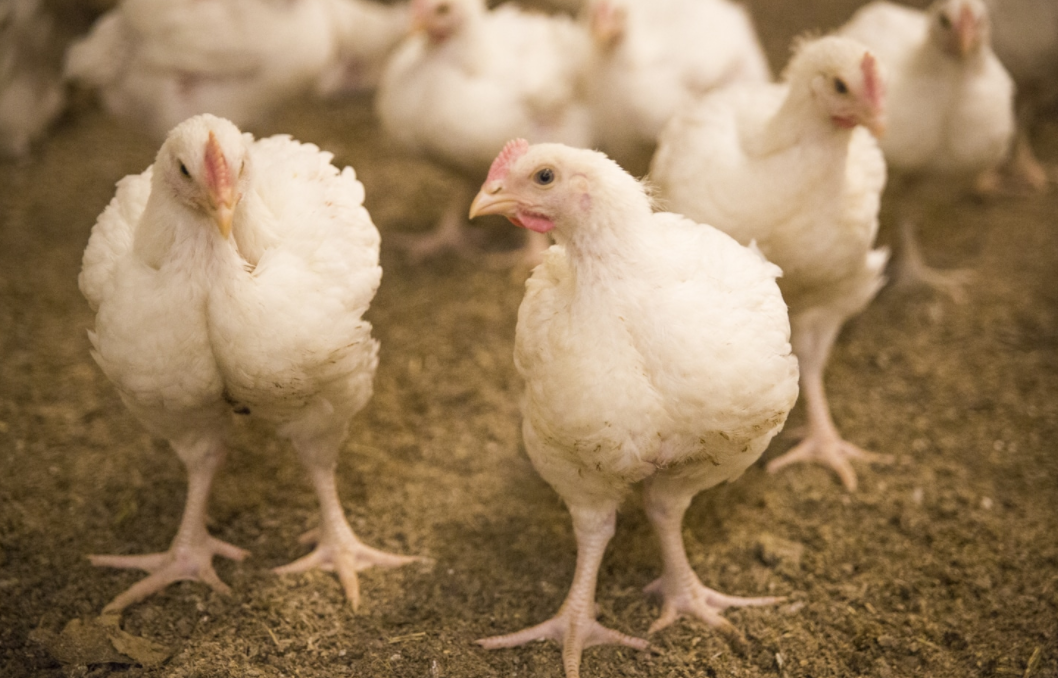 4A Dyrevelferd
I Norge har vi et strengt regelverk for at også produksjonsdyr skal ha det bra. 

Bøndene har ansvar for ivareta dyrenes velferd og Mattilsynet er den offentlige myndigheten som fører tilsyn med regelverket. 

Men du som forbruker har også stor påvirkningskraft på dyrenes velferd.
Lov om dyrevelferd § 3

«Dyr har egenverdi uavhengig av den nytteverdien de måtte ha for mennesker. Dyr skal behandles godt og beskyttes mot fare for unødige påkjenninger og belastninger»
https://lovdata.no/dokument/NL/lov/2009-06-19-97#KAPITTEL_1
Vurdering av matprodukter basert på dyrevelferd
Jobb i grupper

Gå inn på nettsiden: https://dyrevern.no/velg-dyrevennlig/mat-og-dyrevelferd/
Hva kjennetegner hhv. rød, gul, grønn kategori generelt?
Hva kjennetegner grønn kategori innen produksjon av: 
Egg? 
Kylling?
Meieriprodukter? 
Svinekjøtt? 
3. Hva kan kategoriseringen hjelpe forbrukeren med?
Jobb i par
Prøv å fyll i resten av tabellen ved hjelp av nettsidene på dyrevern.no
Vurdering av matprodukter basert på dyrevelferd
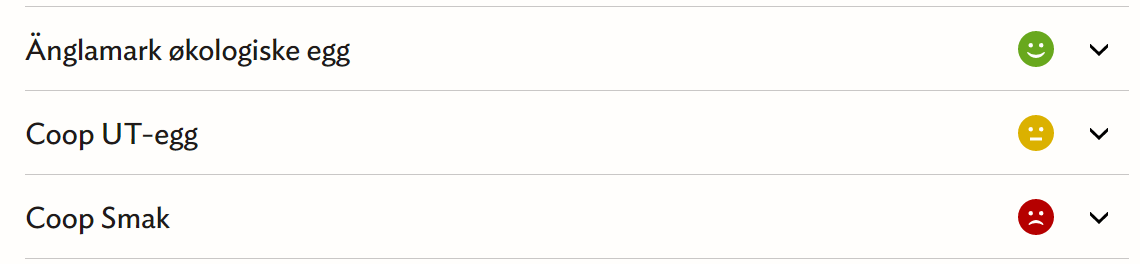 https://dyrevern.no/velg-dyrevennlig/mat-og-dyrevelferd/
Friske dyr er et godt utgangspunkt for bærekraftig matproduksjon (https://www.landbruk.no/baerekraft/hva-er-egentlig-baerekraftig-matproduksjon/)
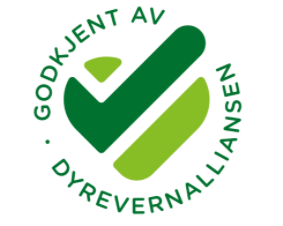